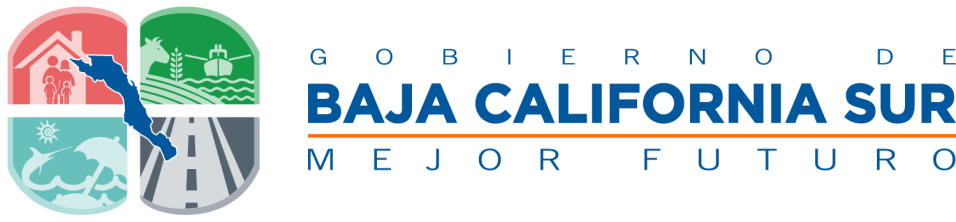 COMITÉ ESTATAL DE INFORMACIÓN DE ESTADÍSTICA Y GEOGRÁFICA DEL ESTADO DE BAJA CALIFORNIA SUR
GRUPO DE TRABAJO DE INFORMACIÓN GEOGRÁFICA Y DEL MEDIO AMBIENTE
CONFORMACIÓN DEL GRUPO DE TRABAJO DE INFORMACIÓN GEOGRÁFICA Y DEL MEDIO AMBIENTE
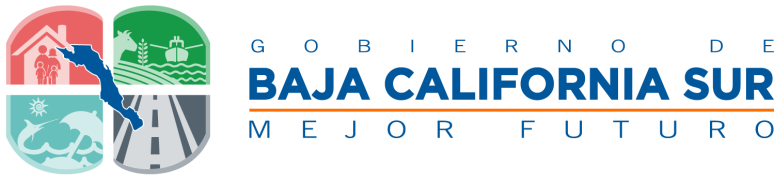 Secretarios de SEPUIT 
y SDEMARN
Líder de Grupo
Integrantes
Temas
SEPUIT
CEA
Subsecretaría de Protección Civil
Dir. de Energía y Telecom. de la SEPUIT
Subsecretaría de Medio Ambiente y Recursos Naturales (SDEMARN)
5 Ayuntamientos
Agua
Cambio climático
Información geográfica básica
Planeación y Ordenamiento Territorial
Sector energético
Gestión Integral de Riesgos
Uso del suelo, vegetación y recursos naturales
Emisiones, residuos y sustancias
Información catastral y registral
SERVICIO ESTATAL DE INFORMACIÓN GEORREFERENCIADA
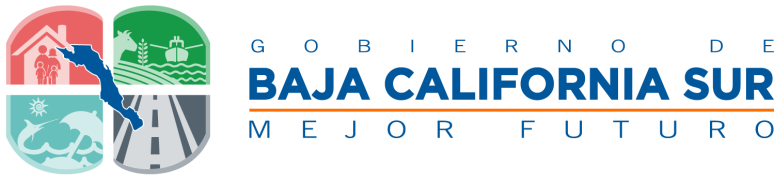 METAS A CORTO PLAZO
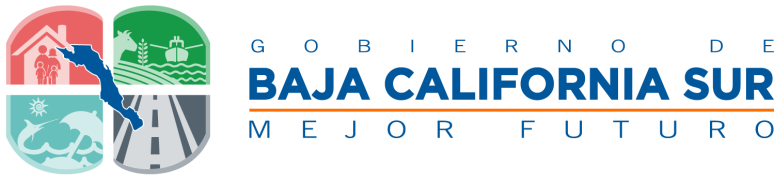 Establecer un Programa Anual de Trabajo para la coordinación de acciones interinstitucionales, intercambio e integración de información. 
Establecer criterios para homologar y estandarizar toda la información que genere el Estado y los municipios bajo la misma plataforma tecnológica para la elaboración de proyectos.
En coordinación con el INEGI, instrumentar programas de capacitación para fortalecer las capacidades técnicas del personal en el manejo y generación de información geográfica y estadística.
Impulsar el uso del Servicio Estatal de Información Georreferenciada, así como la aportación de información a través de las Dependencias Estatales y los municipios.
CORTO PLAZO
METAS A MEDIANO PLAZO
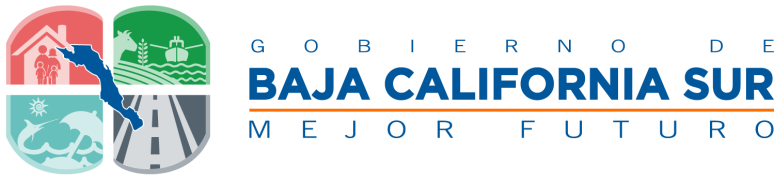 MEDIANO PLAZO
Integrar al Sistema Estatal de Planeación y al Servicio Estatal de Información Georreferenciada, MXSIG,  inventario de proyectos y bases de datos estadísticos sobre los temas relacionados con el Grupo de Trabajo para facilitar el intercambio de información.
METAS A LARGO PLAZO
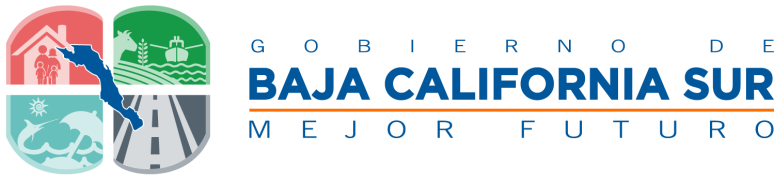 LARGO PLAZO
Consolidar el Sistema Estatal de Planeación como  una plataforma integradora y vinculatoria que facilite el intercambio de información con los otros grupos de trabajo.  
Fortalecer la actualización del Servicio Estatal de Información Georreferenciada, MXSIG, a través de la  información de los grupos de trabajo.